Рыбинский детский сад, филиал МБДОУ «Детский сад 189» «Удивительный мир сенсорики»
Воспитатель
Почечуева И. В.
Значение сенсорного воспитания состоит в том, что оно:
- является основой для интеллектуального развития;
развивает наблюдательность и мелкую моторику; 
 - позитивно влияет на эстетическое чувство; 
- является основой для развития воображения; 
- развивает внимание; 
-дает ребенку возможность овладеть новыми способами предметно-познавательной деятельности; 
обеспечивает усвоение сенсорных эталонов; 
 - влияет на расширение словарного запаса ребенка; 
- влияет на развитие зрительной, слуховой, моторной, образной и др. видов памяти.
Цель: развивать тактильную чувствительность и мелкую моторику, координацию движений, а следовательно и речь. Повышение профессионального мастерства педагогов в процессе активного педагогического общения по освоению игровой технологии с использованием сенсорного пакета.
Задачи: 
-расширить знания педагогов о значении использования нетрадиционного материала для развития детей;                                                                                    
- познакомить педагогов с игровой технологией с использованием сенсорного пакета;
- познакомить со способом раскрытия сенсорных и творческих способностей;
- показать возможность овладения новыми способами предметно-познавательной деятельности.
Что нам понадобится?
Материалы и инструменты: лист для ламинирования, гель для волос, жидкое мыло, гуашь, сухие блестки, влажные салфетки, пуговицы, картинки плоскостные, ватные палочки, утюг для герметизации пакета.
Приступаем к работе!
Нужно взять лист для ламинирования ,склеить  утюгом две стороны , так как одна уже склеена , В готовый гель необходимо добавить  красителей , бусин , пуговиц, картинок плоскостных ( все что вам понадобится). А затем добавим  разноцветные блестки. И хорошо перемешиваем. 
Выкладываем нашу необыкновенную смесь в пакет. Из пакета необходимо постараться выпустить весь воздух и заклеиваем пакет утюгом. 
 Наш сенсорный пакет готов. Но его необходимо подготовить для дальнейшей нашей работы. А именно - распределить гель равномерно во всей площади пакета.
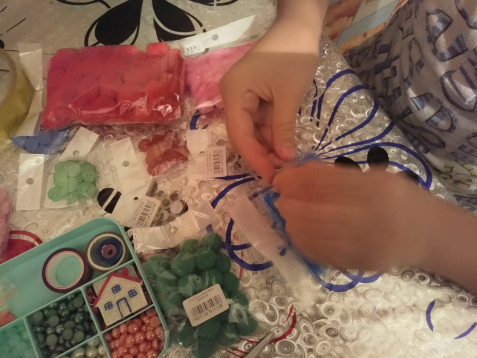 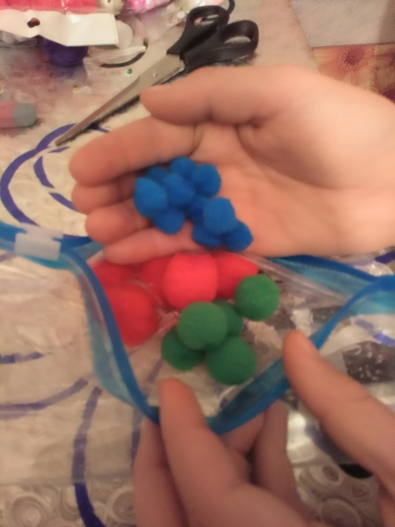 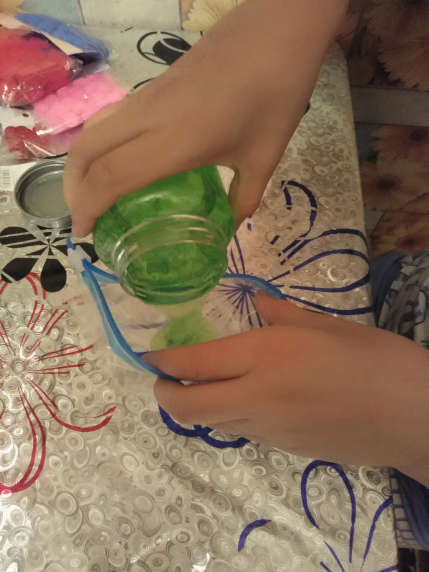 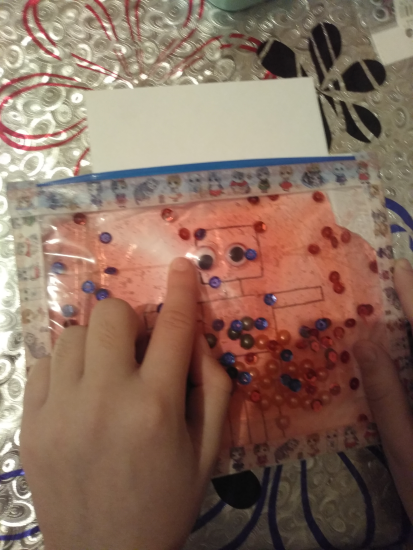 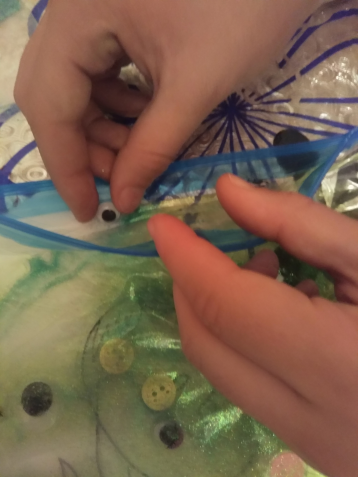 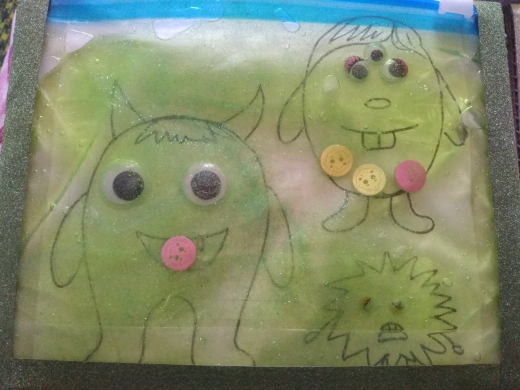 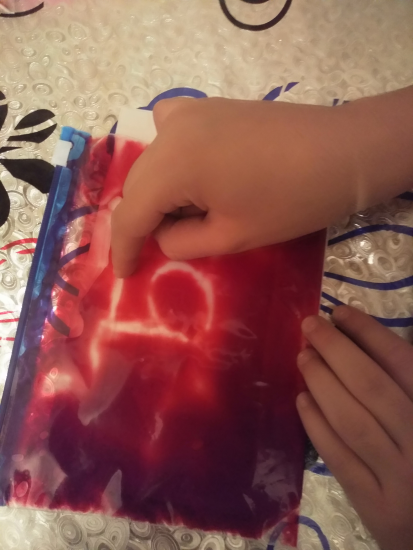 КАК ИГРАТЬ С СЕНСОРНЫМ ПАКЕТОМ:
Можно сделать целый ряд пакетиков с разными наполнителями и разными цветами.
Спросите ребенка что находится в пакете, какого цвета и какими свойствами оно обладает. Предложите пересчитать предметы внутри пакетика.
Распечатайте лабиринт и подложите под пакетик. Закрепите конструкцию скотчем. И предложите ребенку пальцем пройти лабиринт. 
Подложите под пакет распечатанные геометрические формы , цифры, и предложите ребенку обводить  их. Так будет гораздо интереснее!
Я приглашаю вас в «Путешествие с Машей в страну математики»
1 игра .
 Наша Маша забыла геометрические формы я предлагаю ей помочь их вспомнить  (под сенсорный пакет кладем картинку на которой изображены геометрические формы , ребенок ищет геометрическую форму и называет ее, и ее цвет)
2 игра.  Маша  приготовила угощение. Необходимо подложить под сенсорный пакет лист с заданием. Нам необходимо сосчитать количество заданных предметов и найти на сенсорном пакете нужное число предметов. (Это задание вы можете выполнять пальцем, а можете использовать подручное средство, например ватные палочки).
3 игра 
Маша зашла в чащу и заблудилась. Я предлагаю Вам помочь Маше найти верный путь. Для этого Вам необходимо пройти лабиринт. (Сложность лабиринта  подбирается в зависимости от возраста детей). Предлагаю взять следующую подложку, на которой изображен лабиринт, и поместить ее под наше игровое поле.  Находим в центре лабиринта Машу. А теперь попробуйте найти выход из лабиринта. (Это упражнение необходимо для развития графомоторного навыка и подготовки руки к письму).
Не только для детей:
взрослые могут использовать такую поделку в качестве своеобразной игрушки-антистресса. Приятное на ощупь вещество и простые узоры помогают снять напряжение.
Спасибо за внимание!
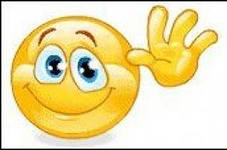